Transformation Leads Call
Who's on the call?
Craig Turpie, Deputy UK Chief Commissioner
Lara Burns, Chief Digital Officer
Jack Caine, UK Commissioner for People
Shaid Karim, Deputy UK Commissioner for People (Transformation)
Matthew Cobble, Deputy UK Commissioner for People (Operational)
Hamish Stout, Deputy UK Commissioner for People (Transformation) 
Katie Miller, Head of Volunteering Experience
James Booker, Head of Portfolio Delivery & Change
Lauren Golding, Senior Communications Manager
Pete Jeffreys, Eleanor Coker, Bebbe Hron, Lucy Burrows-Smith Volunteer Journey Team
Kirsty Waugh, Susan Wallace, Elizabeth Stormfield, Change Team
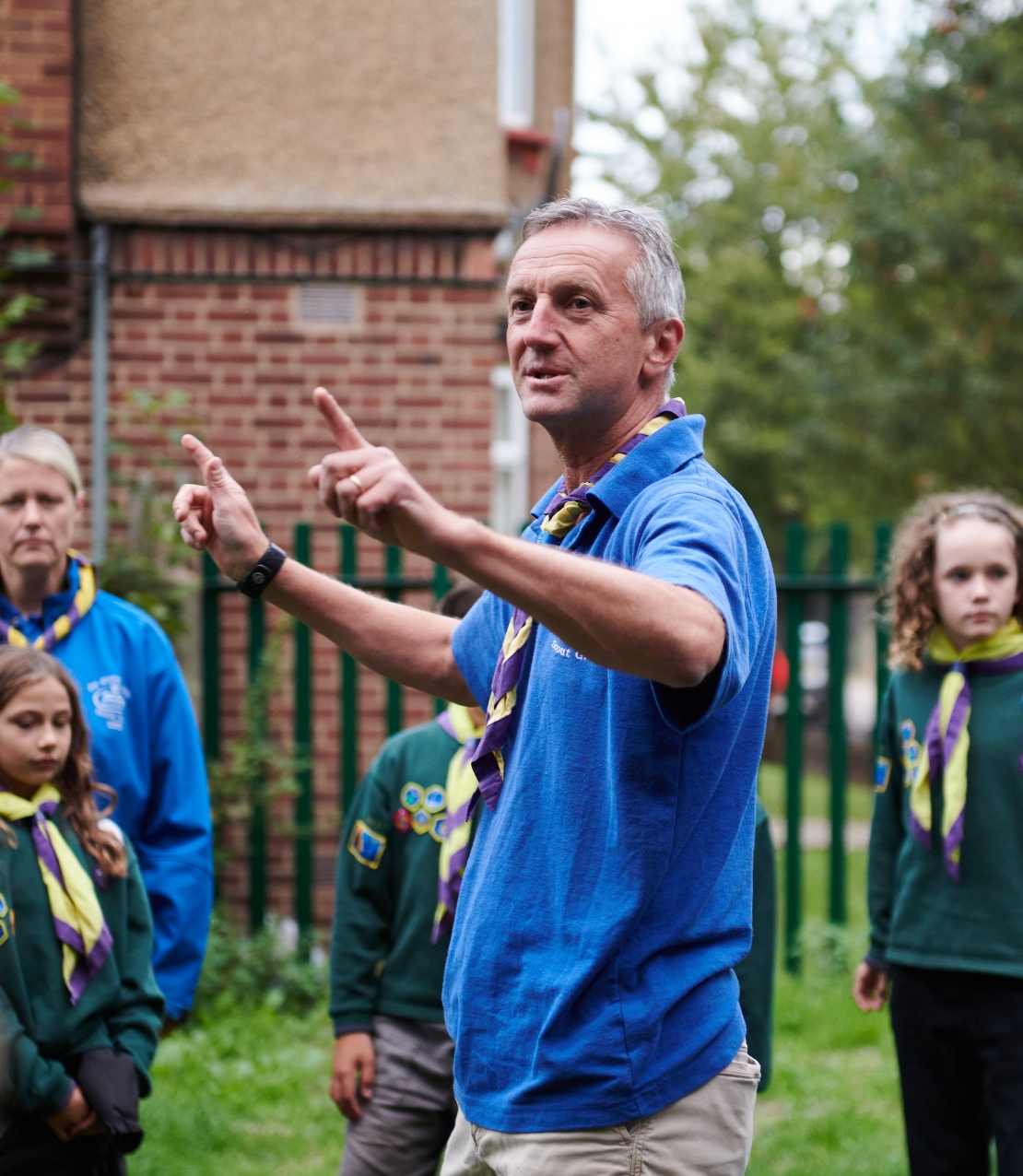 What we’ve providedahead of this call
What we’ll coveron this call
Friday, 31 March
Transformation Leads Newsletter
Change Planning workshop invites
Thursday, 13 April
Our Volunteering Culture webpages
Team-Based Volunteering webpages
Trustee Board webpages
Compass Guidance update
1. Changes & Support:
Our Volunteering Culture
Team-Based Volunteering
Trustee Boards
Compass Guidance
Change Support
2. Feedback:
Open Forum
Transformation Leads Survey
Early Adopters Progress
3. What's Coming in May
Roadmap for Change – A Reminder
April
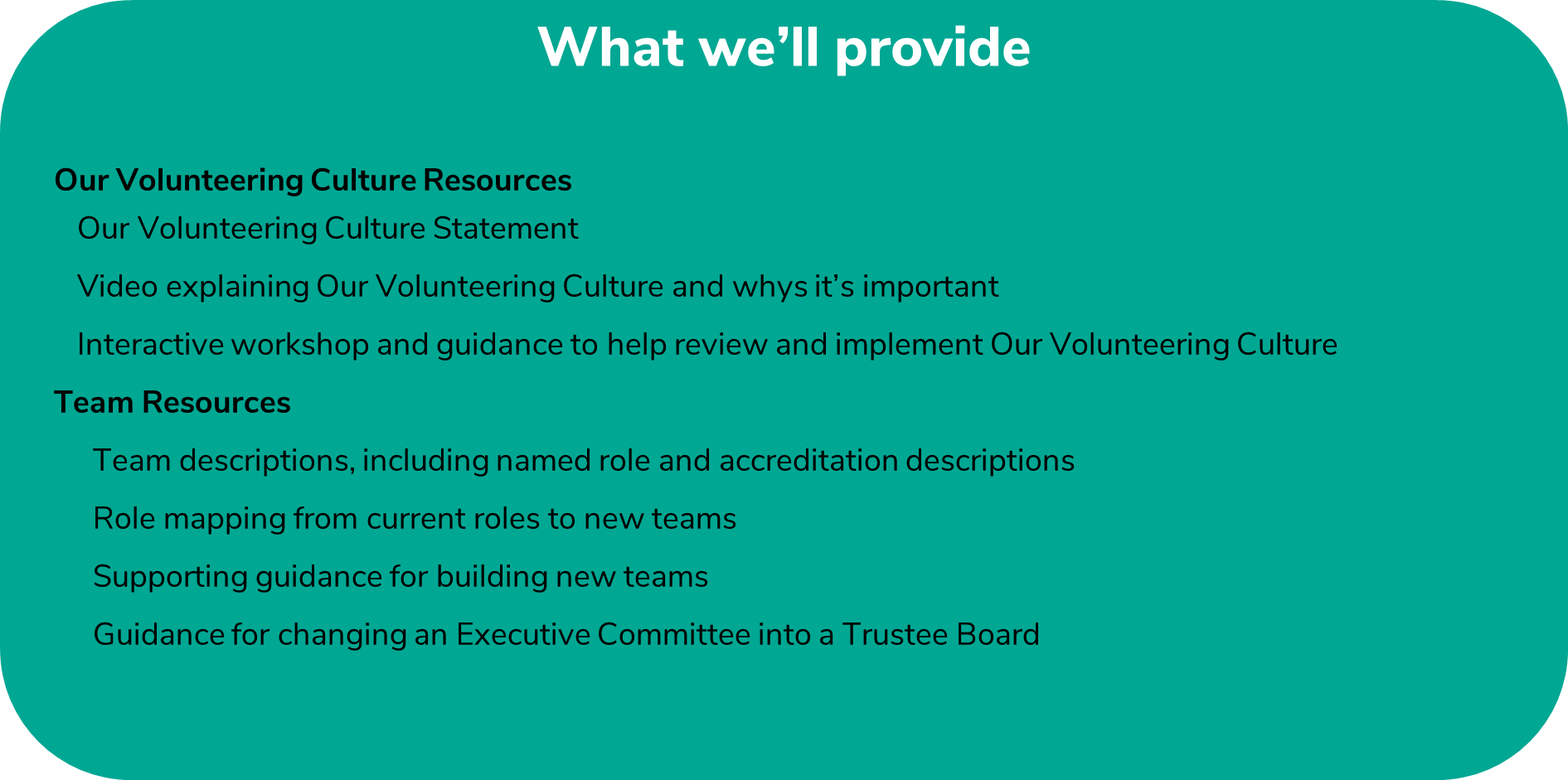 What you’ll need to do
Our Volunteering Culture Resources
Our Volunteering Culture Statement 
Video explaining Our Volunteering Culture and why it’s important 
Activities and guidance to help review and implement Our Volunteering Culture
Team Resources
Team descriptions, including named role and accreditation descriptions
Role mapping from current roles to new teams
Supporting guidance for building new teams
Guidance for changing an Executive Committee into a Trustee Board
Change Resources
Video introducing cultural changes happening pre-digital transition
Webinar for District/County/Area/Region (Scotland) Commissioners to understand how these changes fit into the wider Volunteer Experience changes and the Skills for Life Strategy
POR
Trustee Board & Constitution updates
Our Volunteering Culture
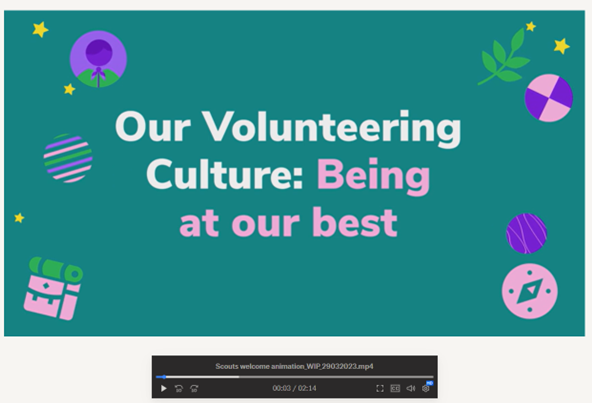 Our Volunteering Culture
Introducing Our Volunteering Culture
What we've created to support this 
Actions to take now
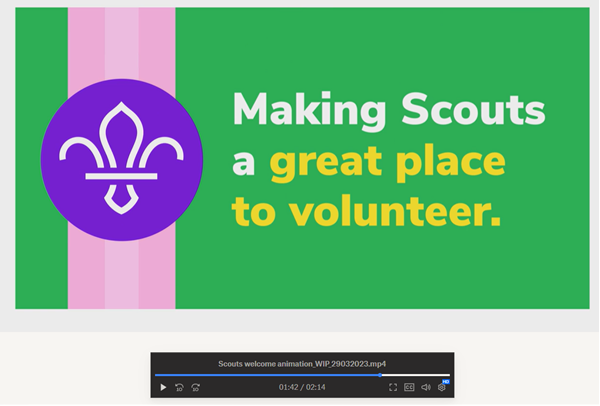 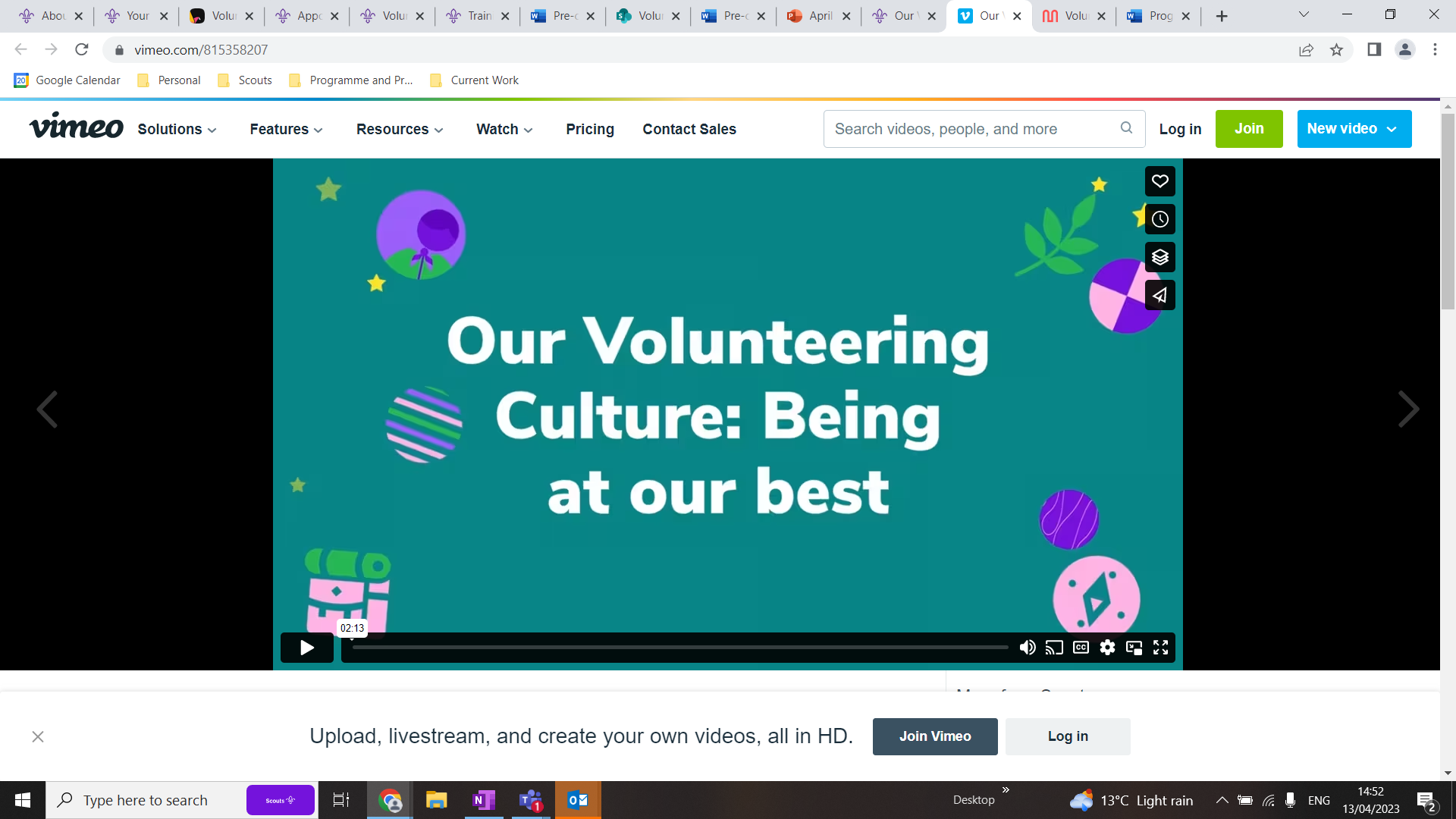 Our Volunteering Culture
Resources:
Our Volunteering Culturewebpage guidance 
Video 
Activities
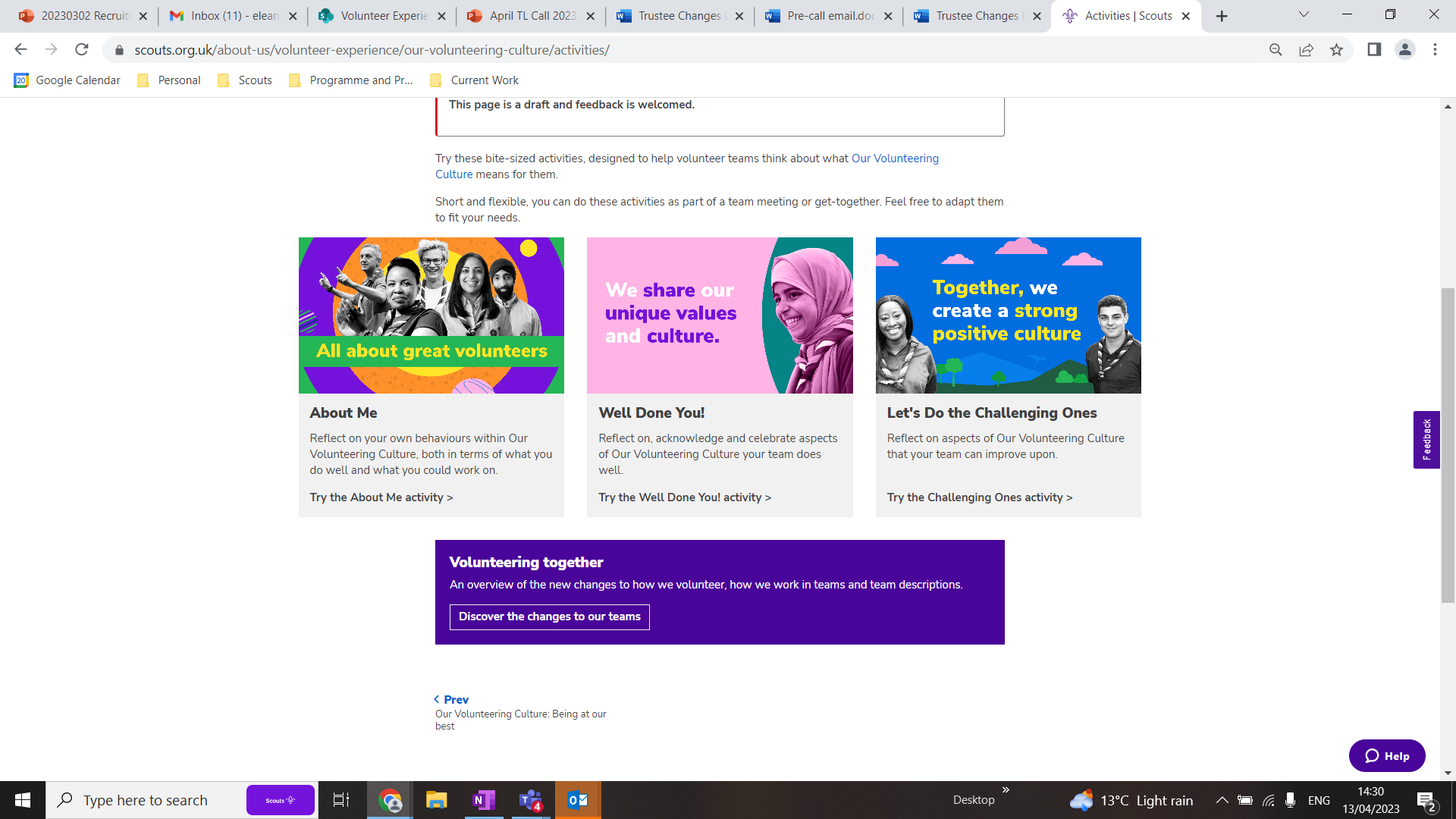 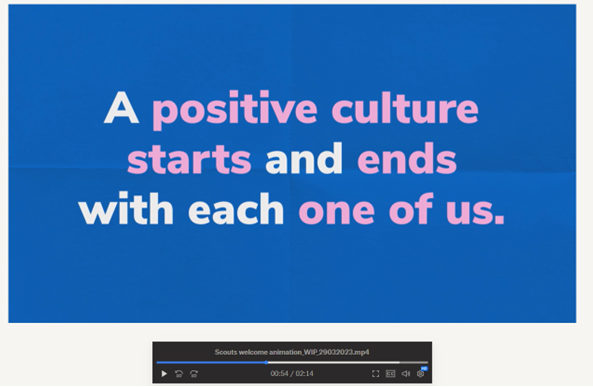 Our Volunteering Culture
Actions for now:
Take a look and shareyour feedback 
Start talking to teams about this and using the activities to reflect and take action
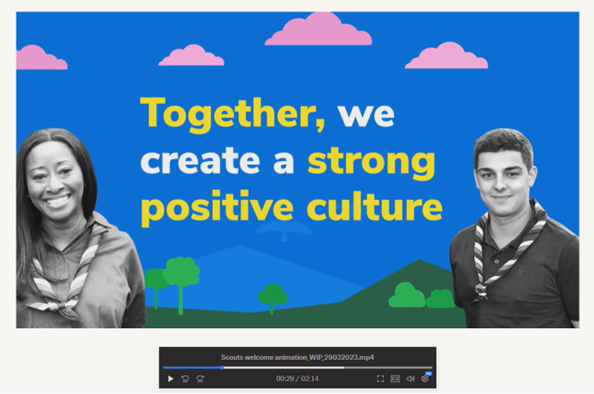 Questions
Team-based Volunteering
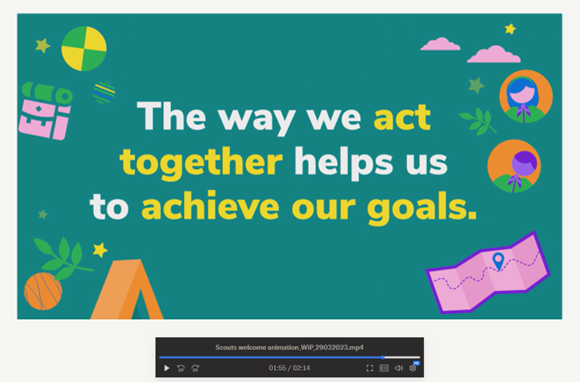 Team-based volunteering
Web page resources update: understanding the new teams approach and what it means for your current role and team
Moving from current roles to future teams: migration and role mapping
Actions to take now
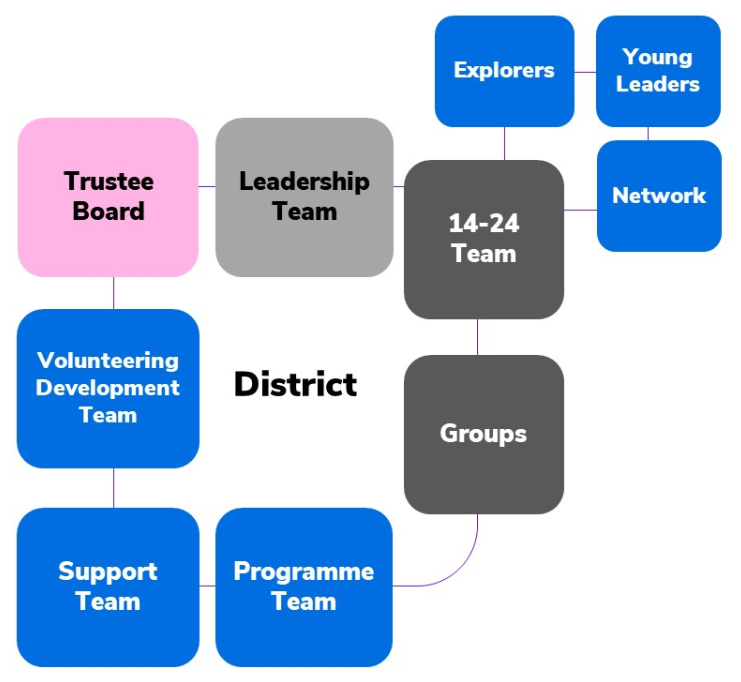 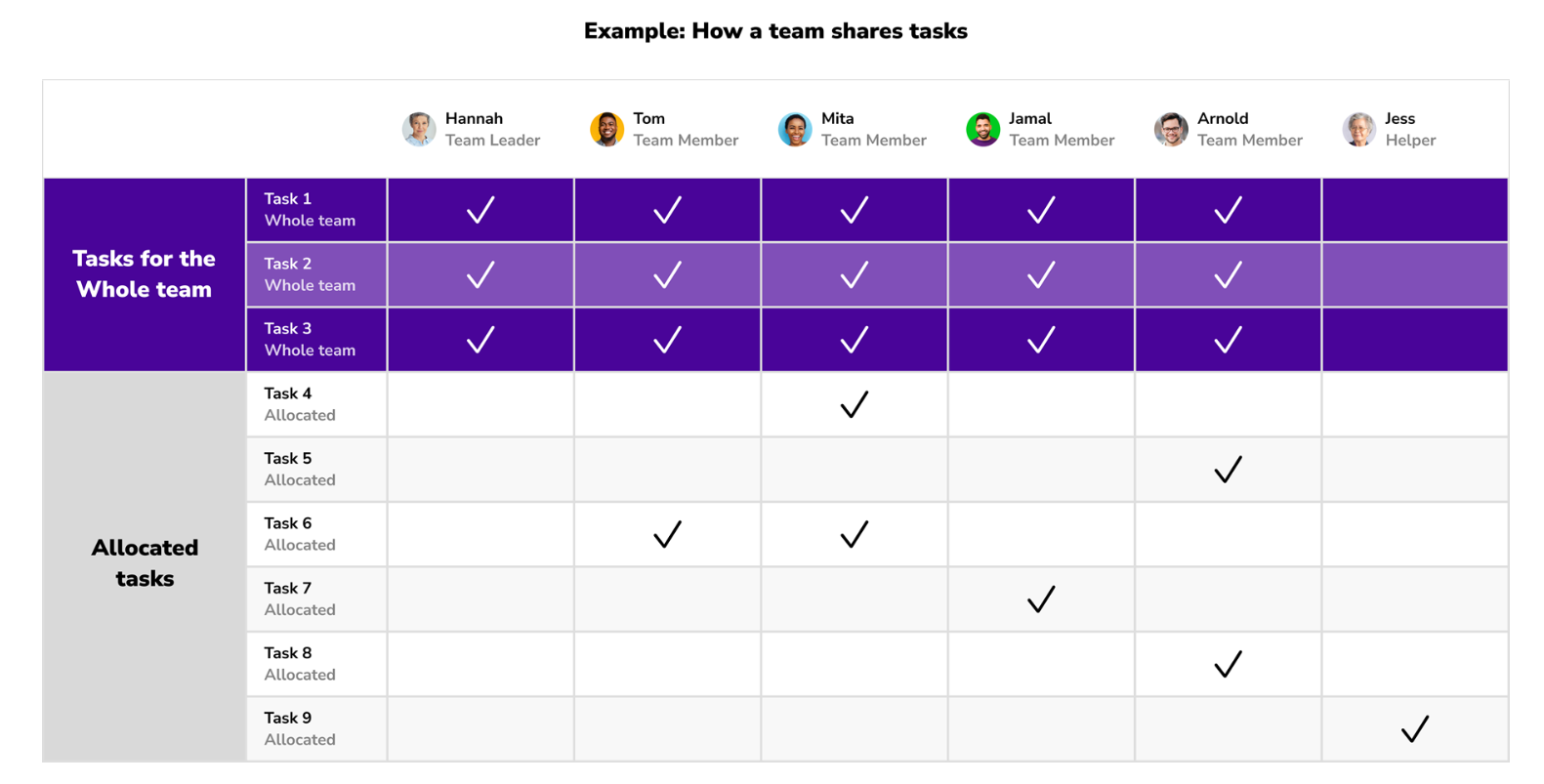 Team-based volunteering webpage resources
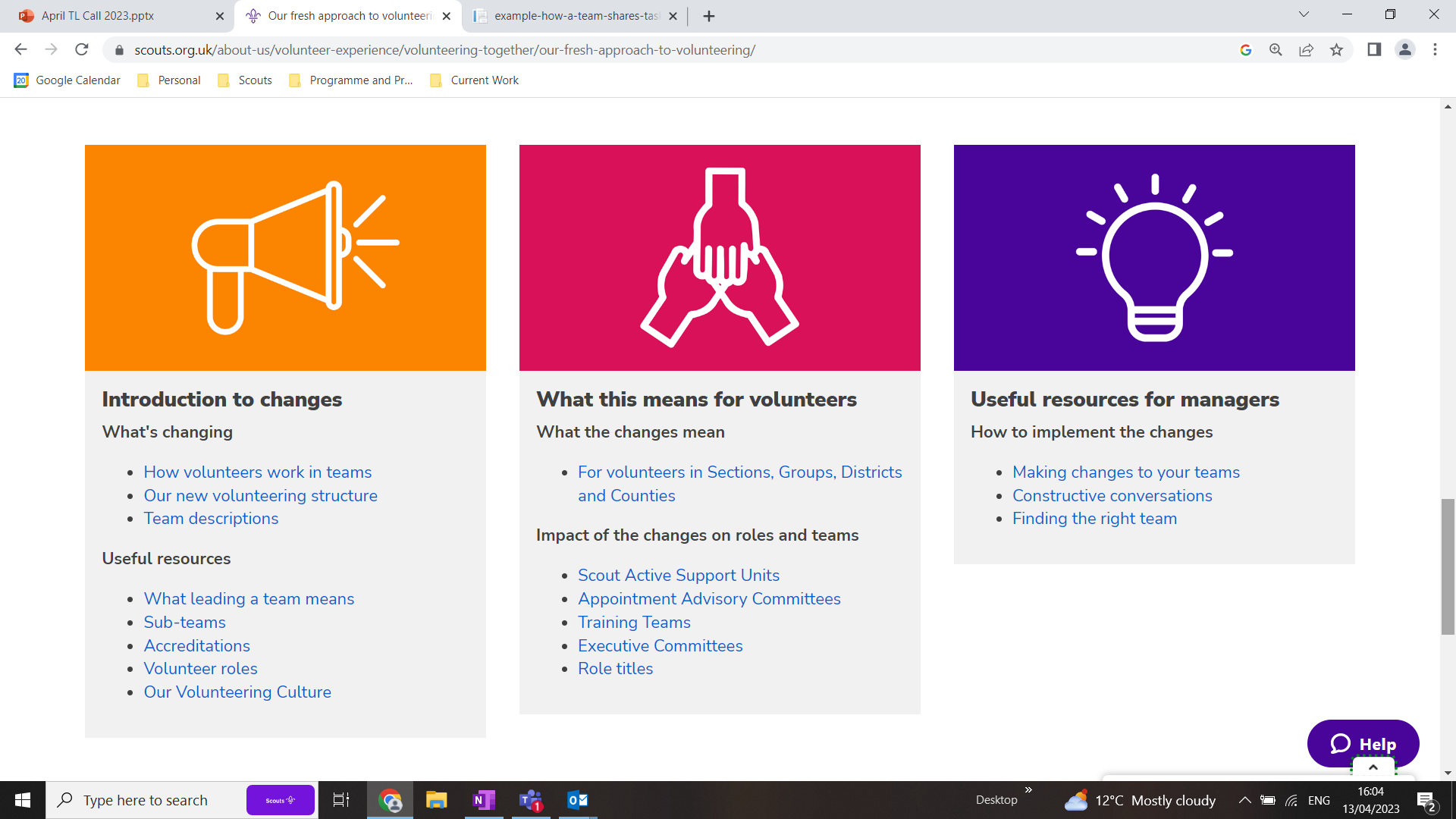 Moving from current roles to future teams: migration and role mapping
Data migration
Migration preparations are much wider to also include training, disclosures, awards, etc. 
Preparations to “tidy up” data on Compass will assist with this
More information about data migration will come later in 2023

Role mapping
Make sure you design your new teams first
85% of current roles will change automatically
15% of roles either won’t exist, or are different enough that a local human conversation should be had
For an average-sized District or County team, this is 15-25 roles
Guidance for managers around “Making changes to your team,” “Finding the right team,” and “Constructive conversations” support this
Moving from current roles to future teams
85% of current roles will change automatically		Note: Correct at 18th April 2023.
Why it’s important to have conversations in your patch
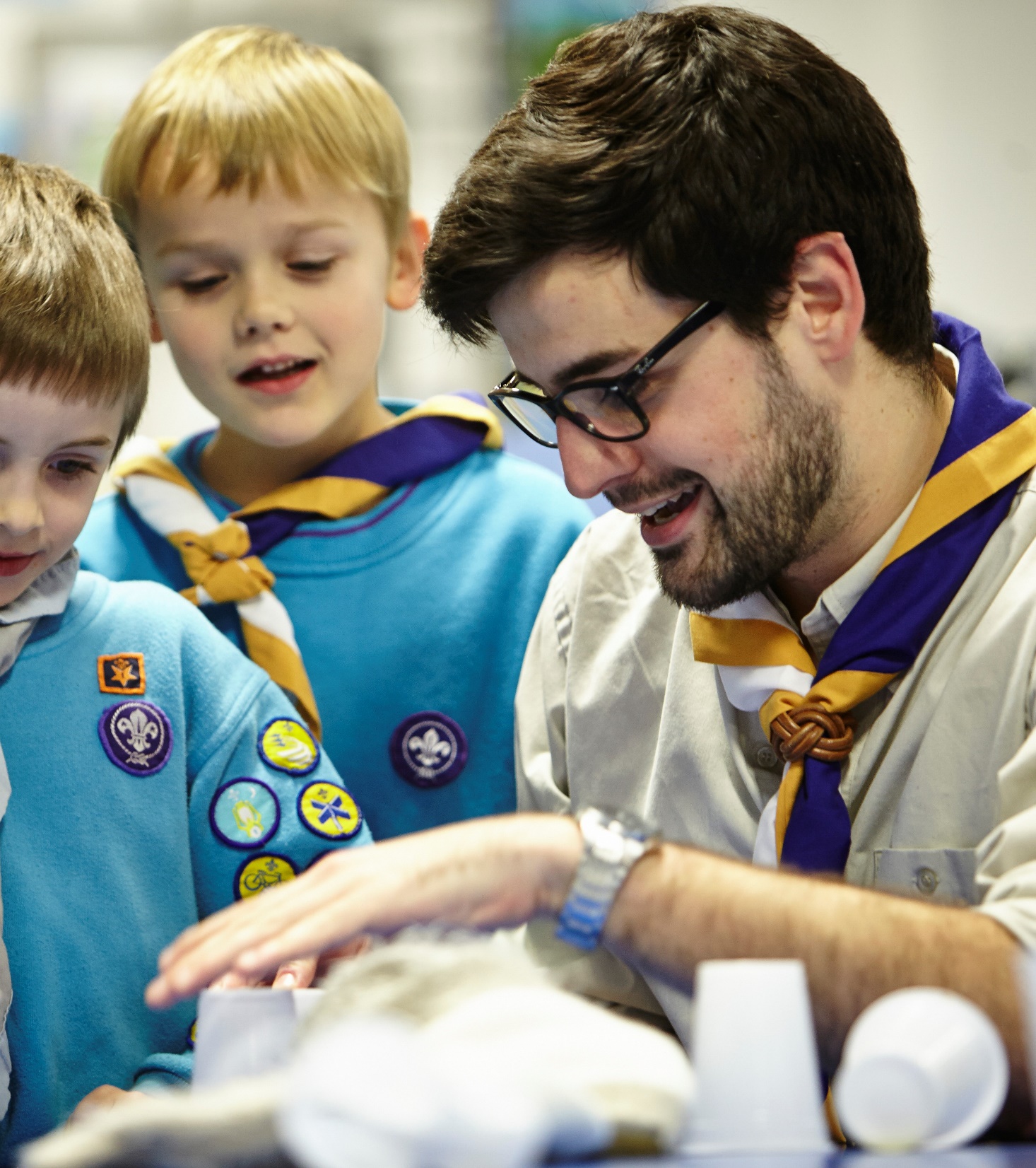 Team-based volunteering -Actions to take now 
Work with Lead Volunteers to:
Speak to managers in your patch. For those who are ready, support them to start making changes to teams
Confirm everyone in your County has a way to find out about and understand the changes
Questions
Trustee Boards Update
Actions
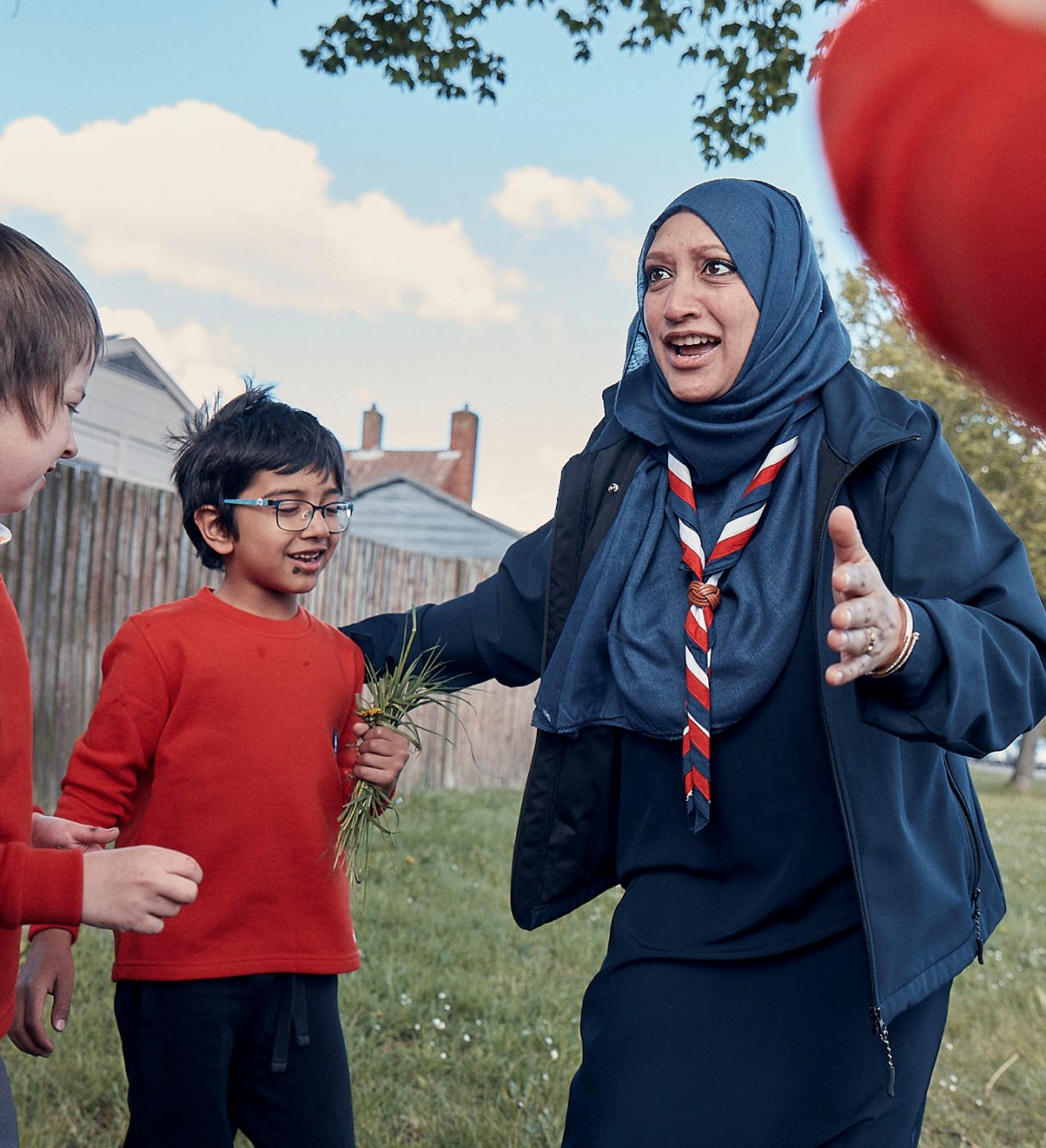 Ensure Trustee Board changes are cascaded to all Districts & Groups
Executive Committees retitle as Trustee Boards, effective from publication of April 2023 edition of POR.  And Executive Committee Members as Trustees
All Groups/Districts/Counties to adopt (or re-adopt) the updated constitution from  POR at their next AGM. [In Census 2023 only 48% said "yes, we have adopted the constitution". Target for Census 2024 is 100%.]
Trustee Boards to use the revised 'Purpose' statement within the constitution (5.4.4 in April POR) as the focus of their work
Use detail in the April 2023 edition of POR to support running local AGMs – and there is greater detail on the Moving to Trustee Boards webpage (link at the bottom  to AGM agenda, planning timeline and script)
Transitioning to Trustee Boards
The purpose of Trustee Boards
Start Trustee Boards thinking about governance vs operational operationaloperational - examples
Sharing the Changes
Roadmap for Change
Continue cleaning up Compass data

Continue informing your area about the upcoming changes through events, local emails and more, using the new videos and other resources to support this 

Continue briefing District & Group Chairs on the Trustee Board Changes
April
Use the team resources to finalise the plan of what your new teams will look like

Start introducing Our Volunteering Culture to your volunteers

Start introducing use of teams in Groups, Districts, Counties

Start introducing the Trustee Board changes via AGMs for Groups/Districts/Counties/Regions/ Areas…
April and May Communication Moments
2 May: Role title change information shared with CC/DC/GSL via the All Members' Email 

16 May: Volunteer Experience webpages shared with line managers via the All Managers' Email 

6 June: Volunteer Experience webpages shared with everyone via the All Members' Email
Compass Guidance
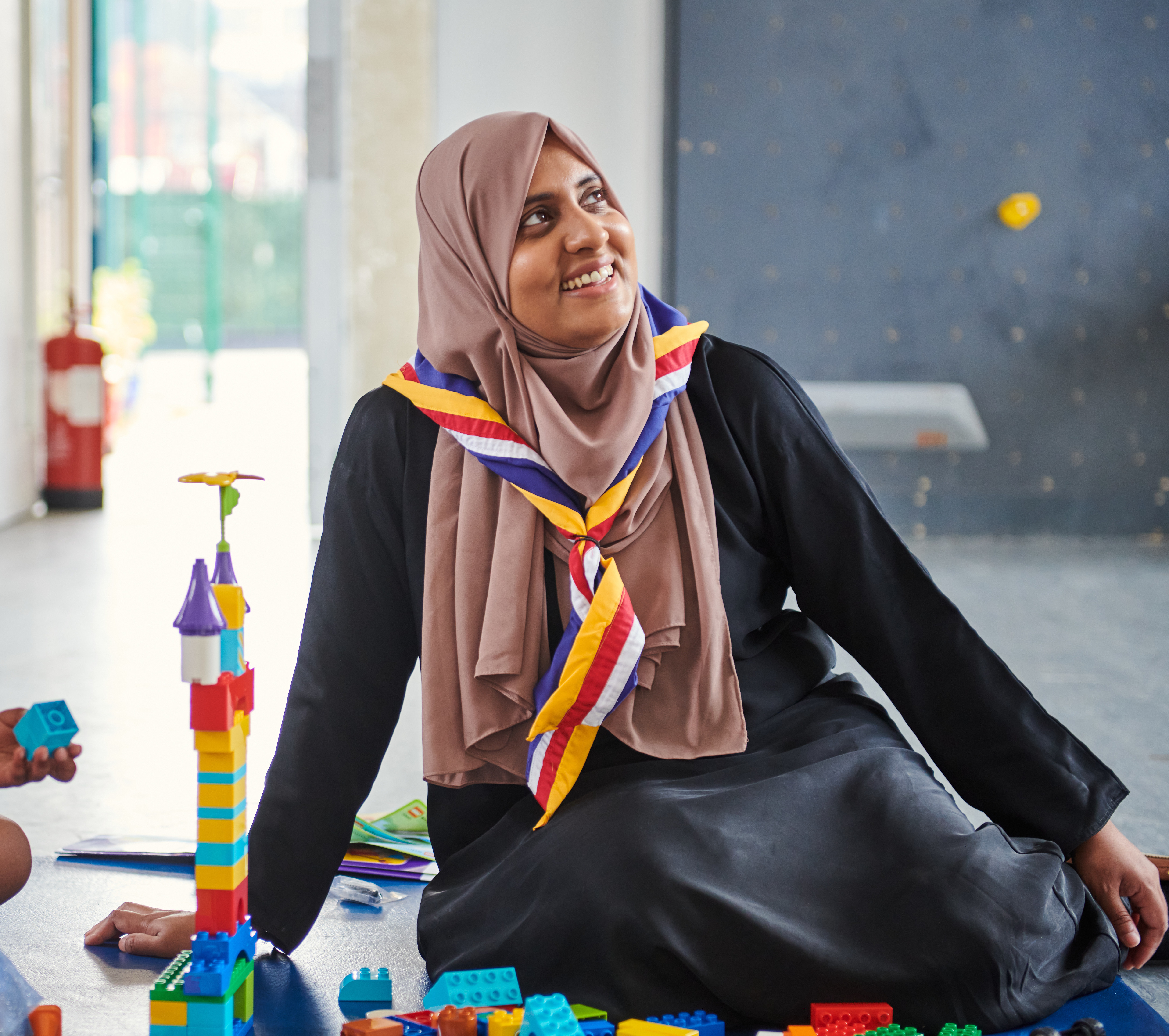 Compass Update
Updating personal details, roles and training on Compass for each volunteer
This includes rationalising email addresses and telephone numbers so that they get correctly transferred during transition
Updating organisation records for sections/ASUs
Correcting "other" sections (we will send you the list)
The guidance contains a page that can be used as a guidance/information sheet for individual volunteers
Open Forum
Change Support
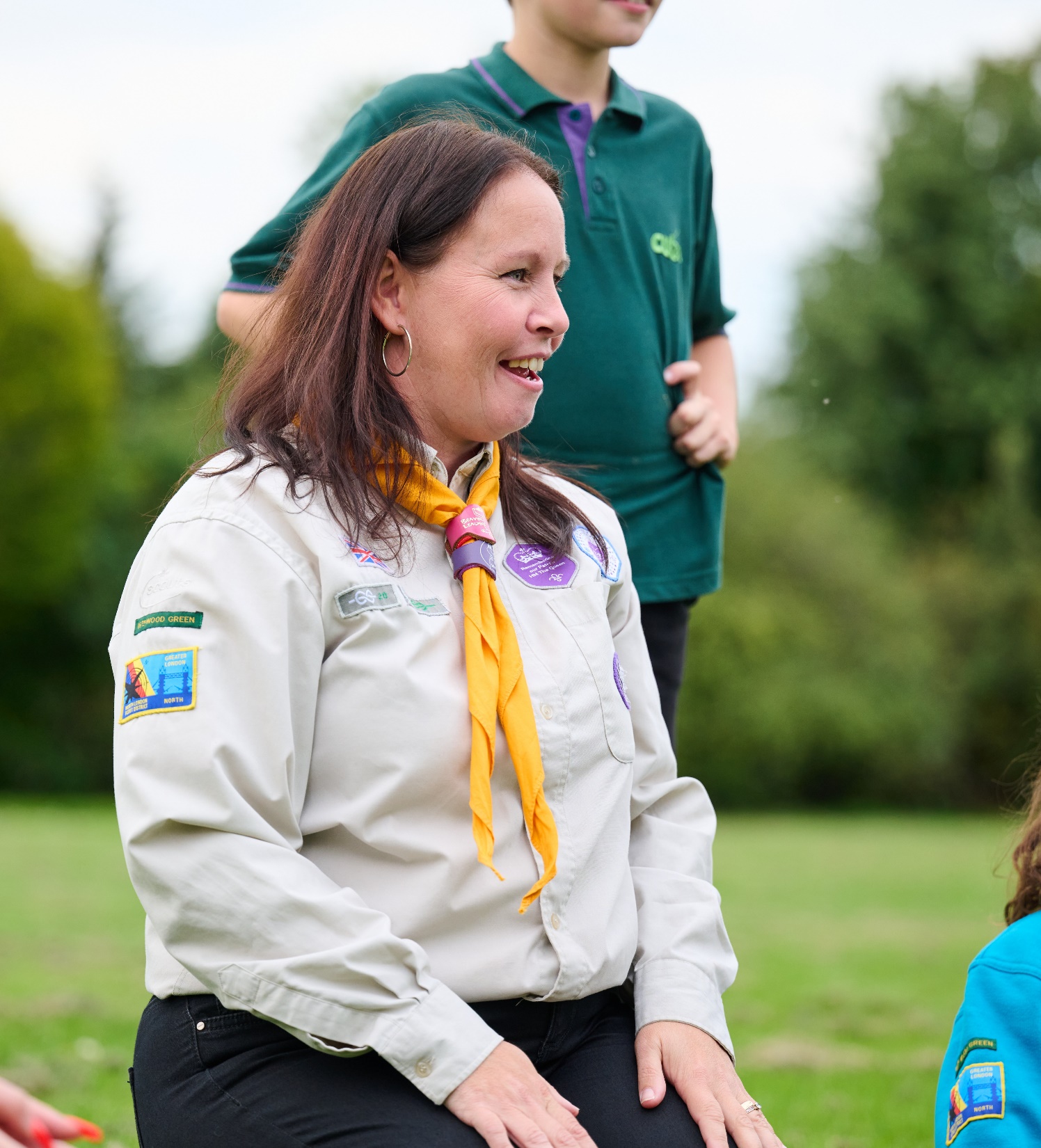 Change Support
Refreshed Transformation Leads Hub
3 new slide packs
Change Planning Workshop 27th April
More workshops to come (let us know what you'd like to see)
Survey
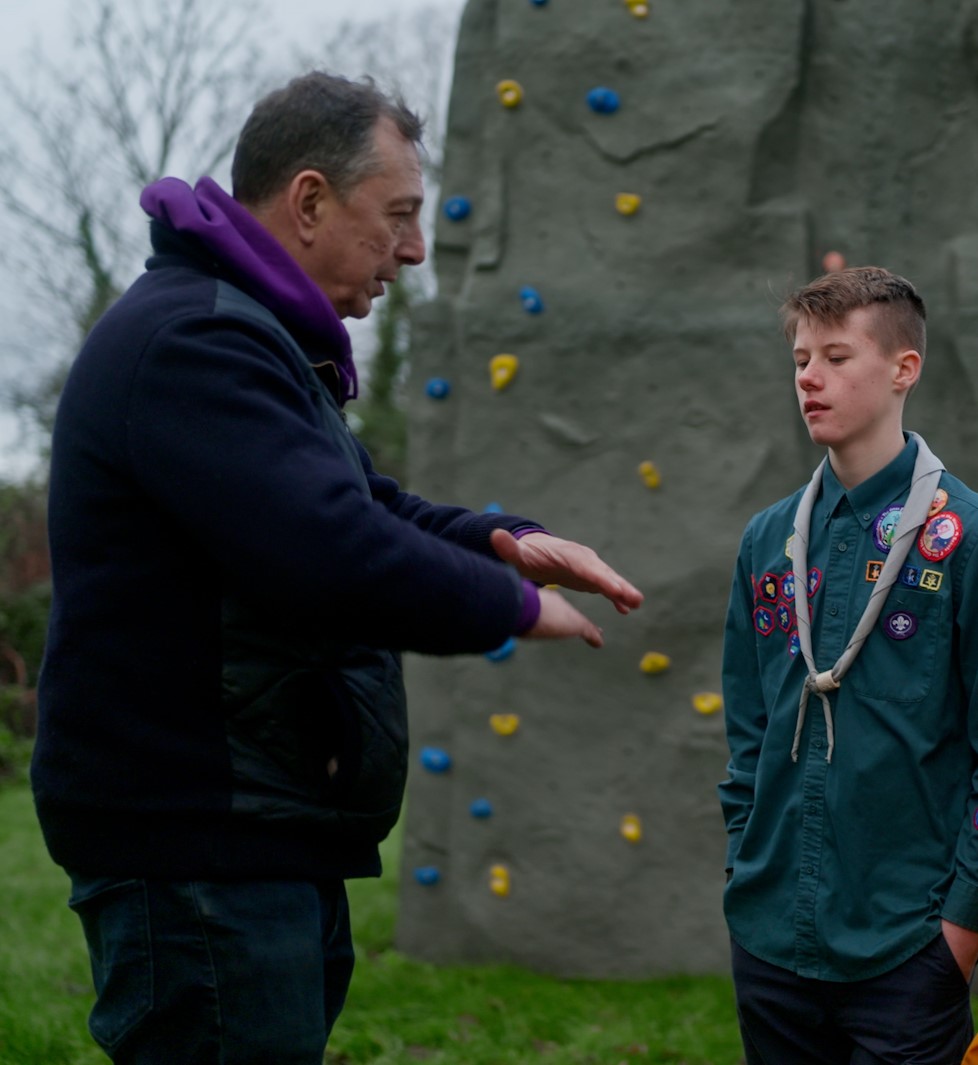 Transformation Leads Poll
I feel confident moving forward with progressing the changes in my area, now that the roadmap for change has been shared
How widely have you communicated the changes locally?
Who does your local delivery/change team include?
Transformation Leads Poll
RAG Rating

Green - Everything is going according to plan and meeting the expected timescales.
Amber - Most things are going according to plan but some things are taking longer or are more challenging than planned and this might affect the expected timescales.
Red - We've encountered an issue(s) that is more challenging or taking much longer than planned.
Have you started your local change plan?
What is your current RAG rating as a County/Area/Region (Scotland) or equivalent?
Early Adopter Cohort Progress
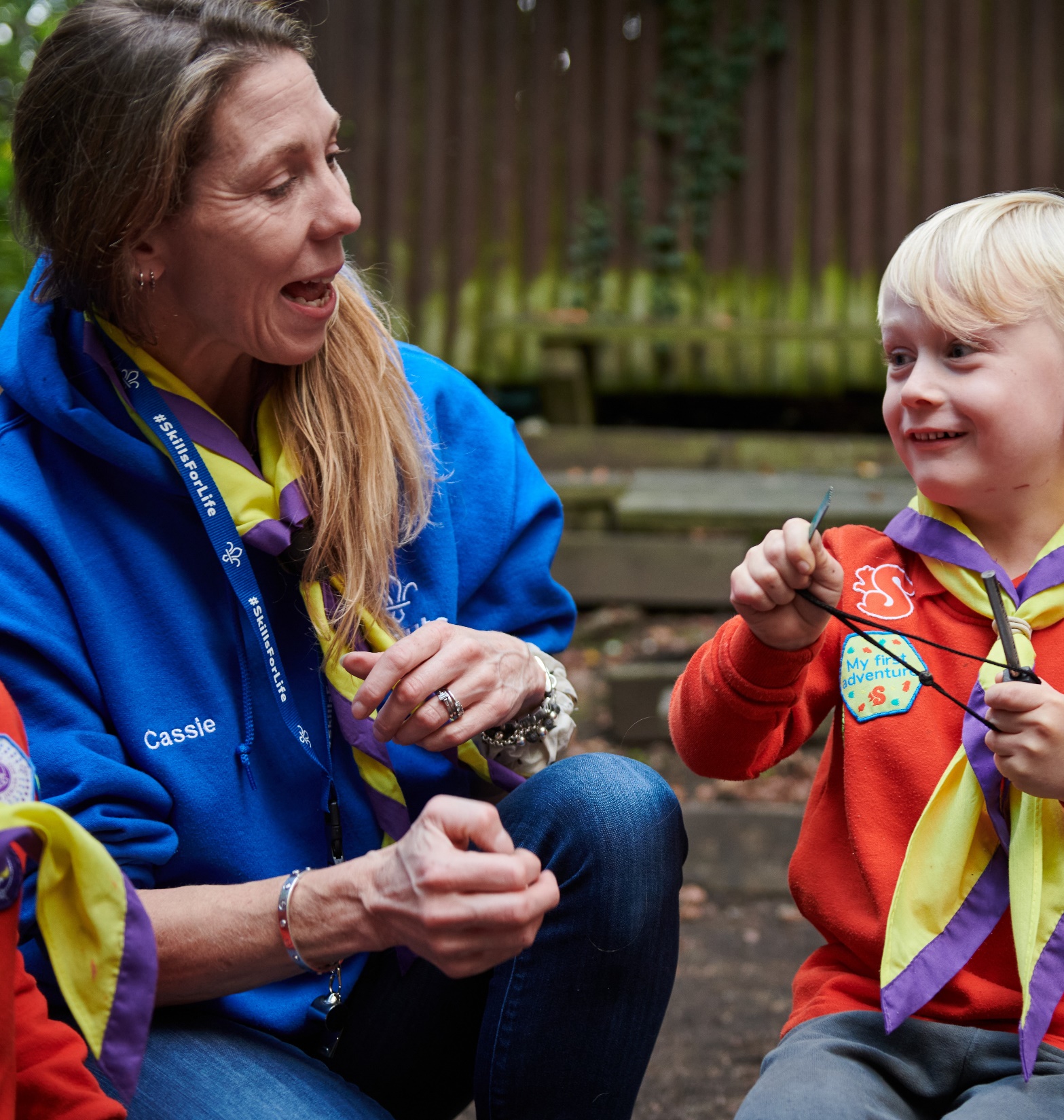 Early Adopter Progress
Creating Change Plans
Feedback Sessions on our teams and culture pages and upcoming learning and welcome resources to shape our work
Early testing of the Permits & Nights Away functionality of the membership system and upcoming testing of:
Profile page & References
Adding members, roles, disclosures
What's Coming in May
May
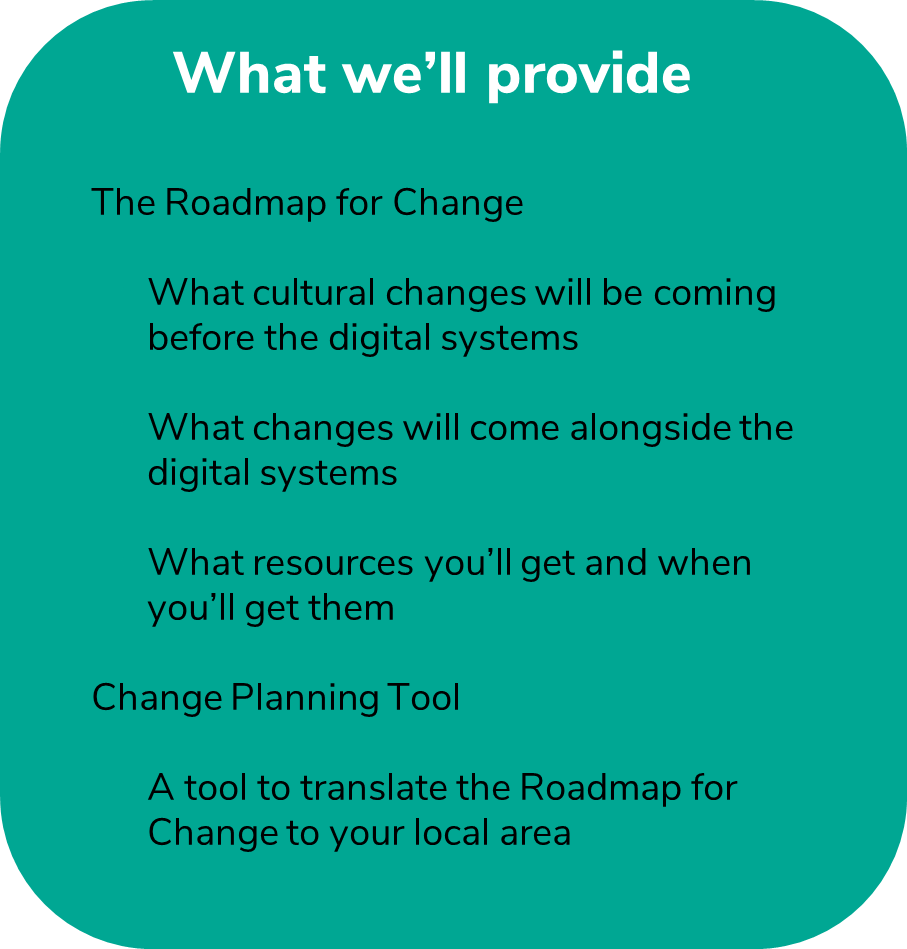 Mapping of current training modules to new Growing Roots base learning content (The learning every member will need to complete)
Digital Skills Tool Launch and supporting resources
Time to share how work is progressing in your areas and tips for success along with support for any challenges being faced
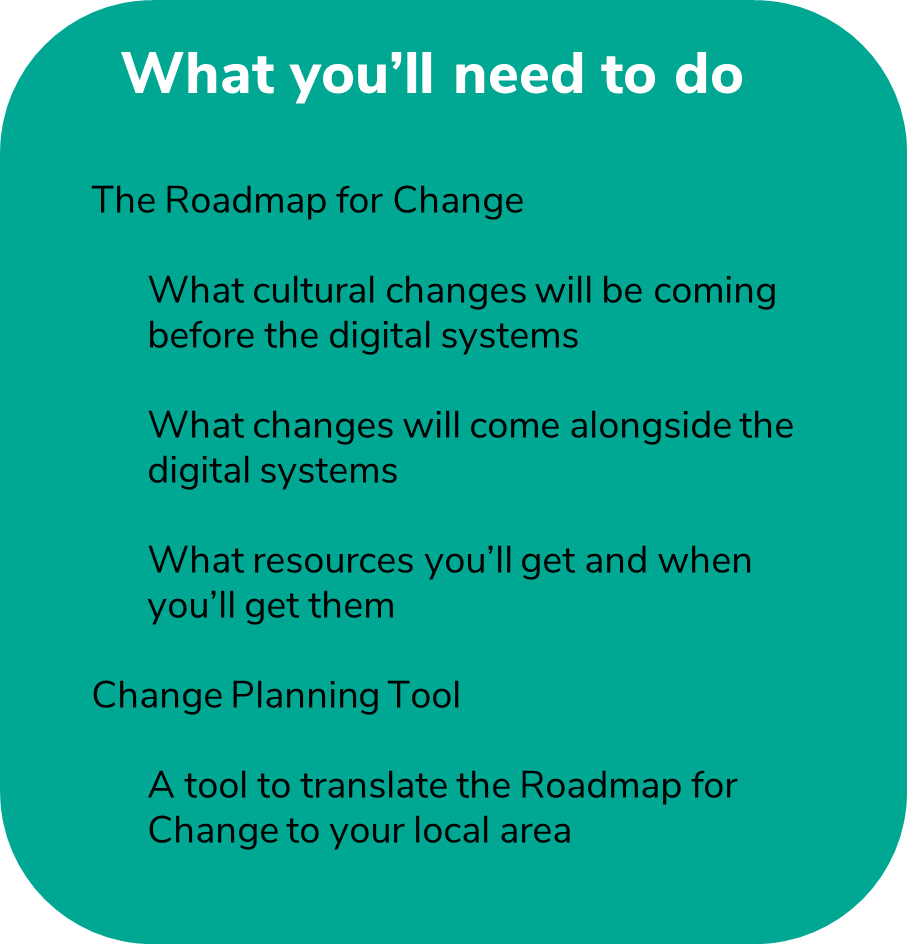 What you’ll need to do
Use mapping of current training to new learning to support your local planning and compliance
Ensure all local members are aware of upcoming changes and what they need to do
Get to know the Digital Skills Tool and plan how you will introduce this in your area
Continue cleaning up Compass data
Continue introducing Our Volunteering Culture
Continue introducing use of teams in Groups, Districts, Counties etc.
Continue encouraging constitution adoption via Group/Districts/County AGMs
Continue encouraging Trustee Boards to use the purpose statement in April 2023 POR
Thank You